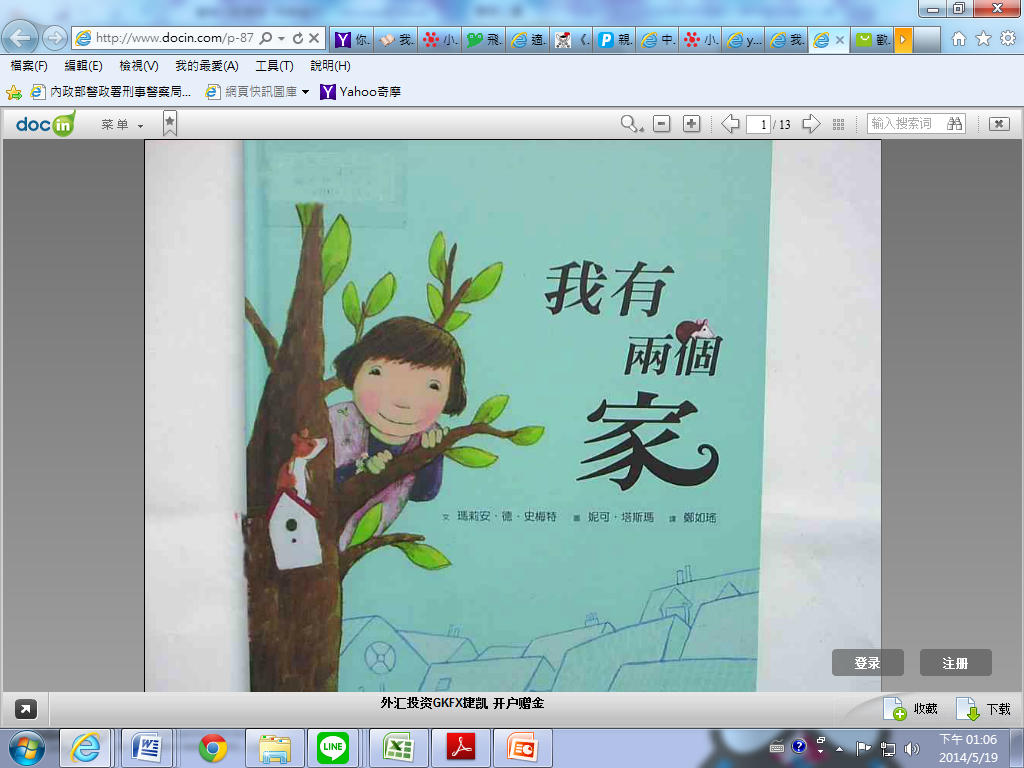 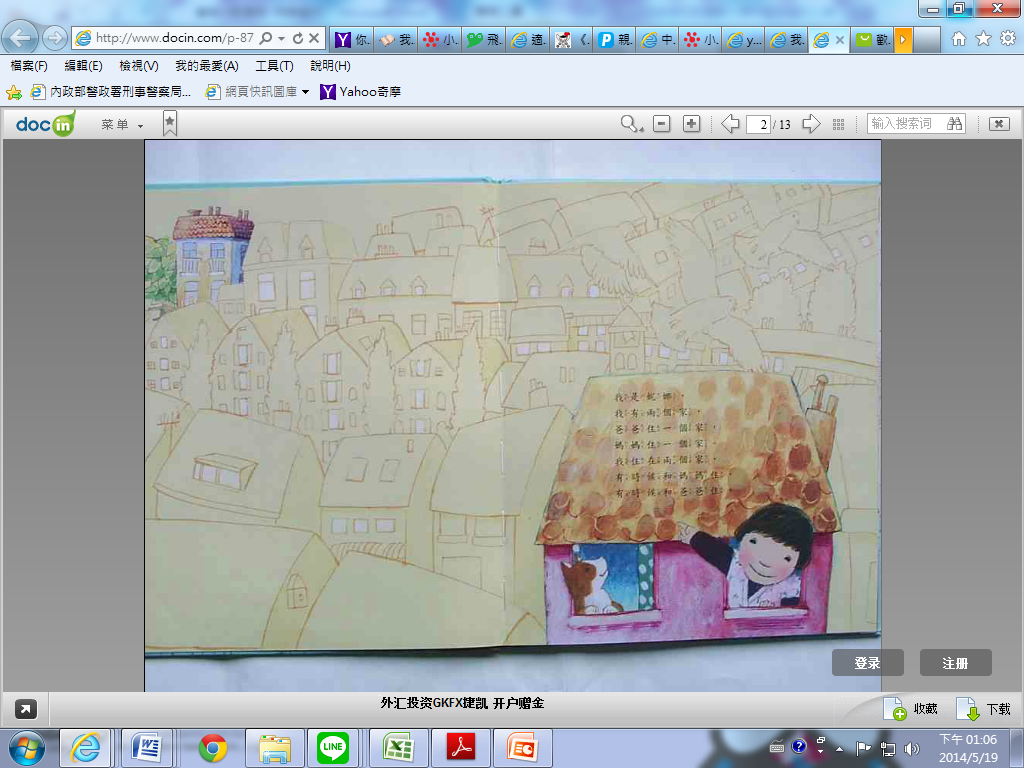 我是妮娜，
我有兩個家，
爸爸住一個家，
媽媽住一個家。
我住在兩個家，
有時候和媽媽住，
有時候和爸爸住。
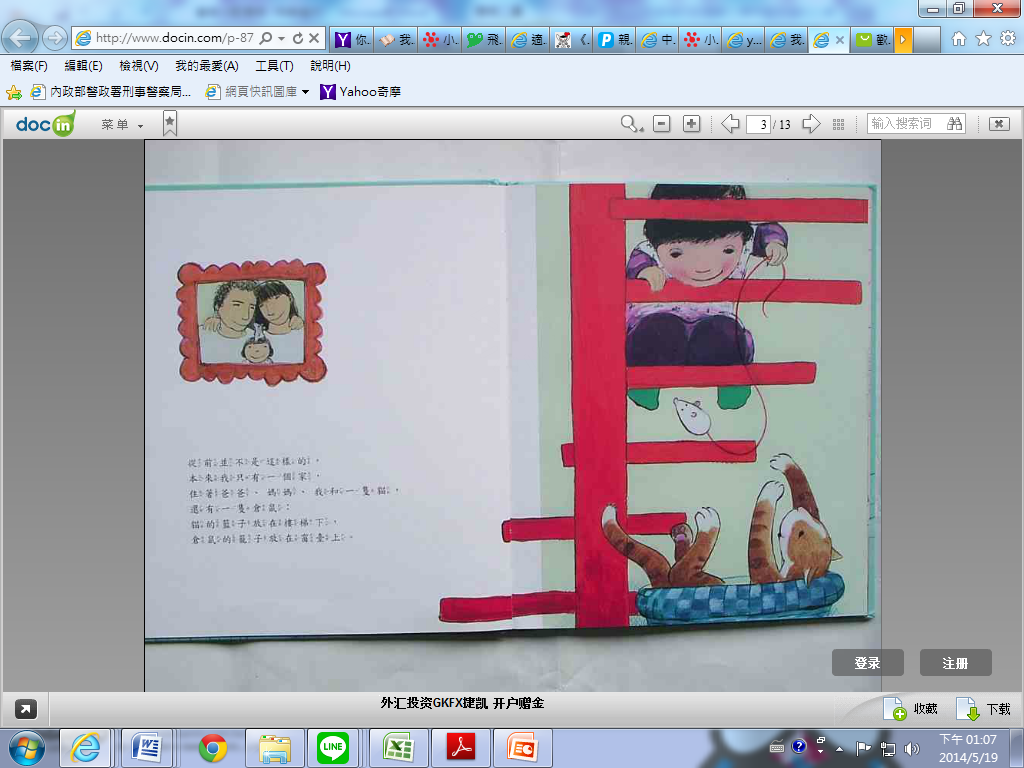 從前並不是這樣的，
本來我只有一個家，
住著爸爸、媽媽，我和一隻貓，
還有一隻倉鼠；
貓的籃子放在樓梯下，
倉鼠的籠子放在窗台上。
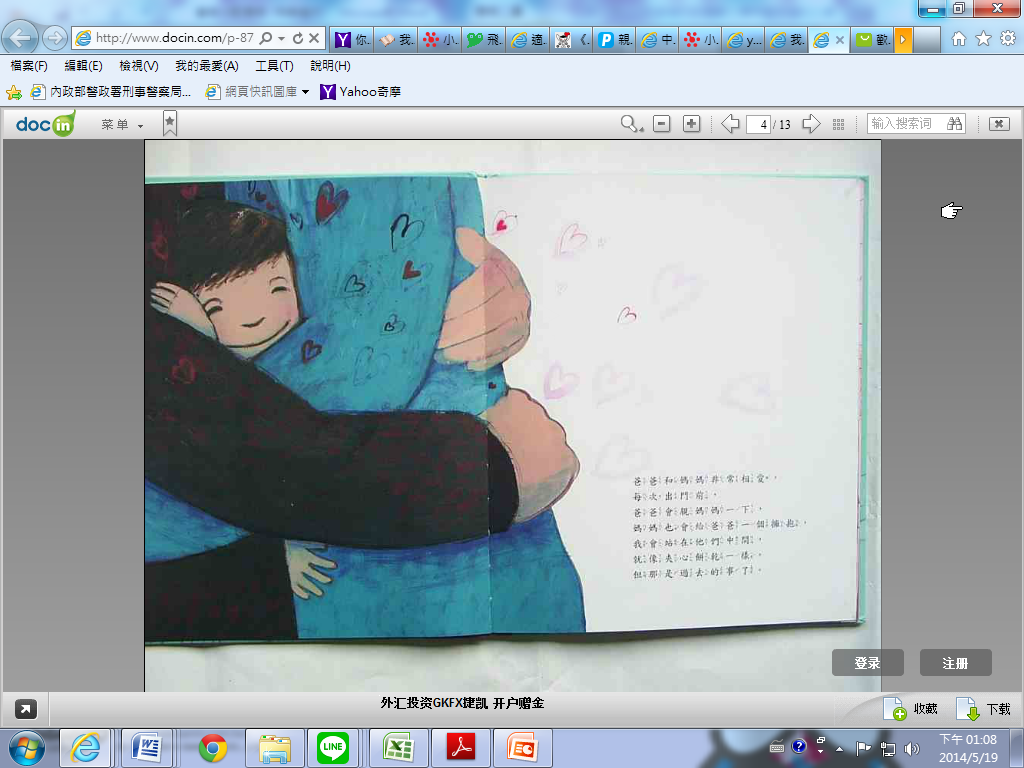 爸爸和媽媽非常恩愛，
每次出門前，
爸爸會親媽媽一下，
媽媽也會給爸爸一個擁抱，
我會站在他們中間，
就像夾心餅乾一樣，
但那是過去的事了。
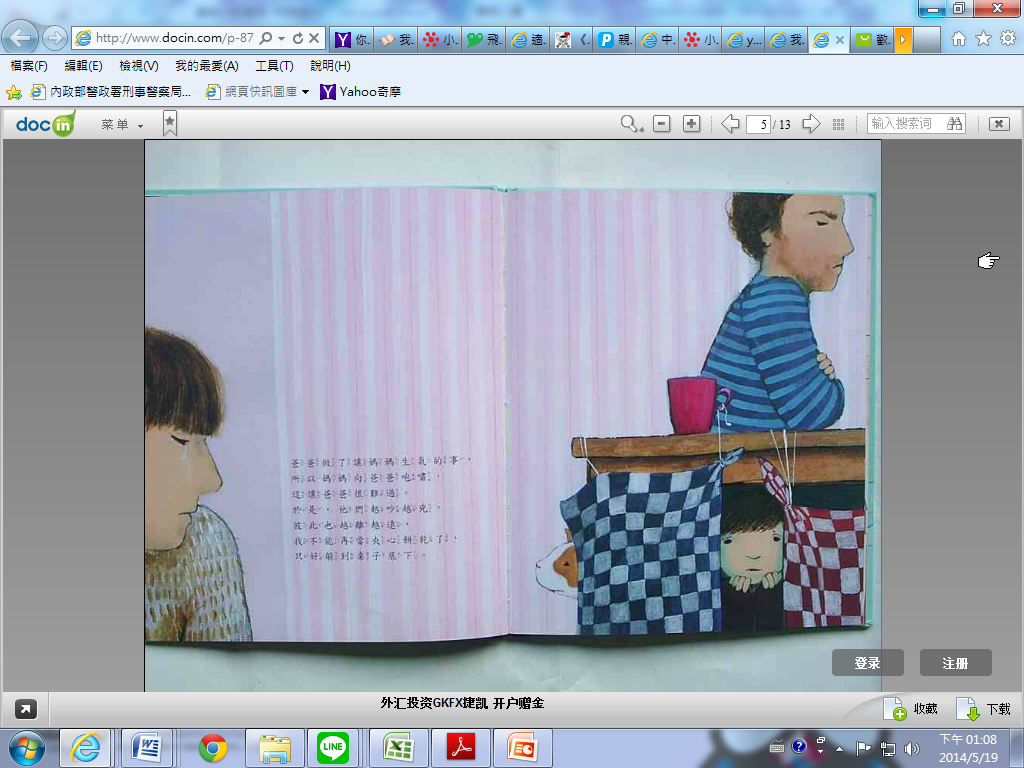 爸爸做了讓媽媽生氣的事，
所以媽媽向爸爸咆嘯，
這讓爸爸很難過。
於是，他們越吵越兇，
彼此也越離越遠，
我不能再當夾心餅乾了，
只好躲到桌子底下。
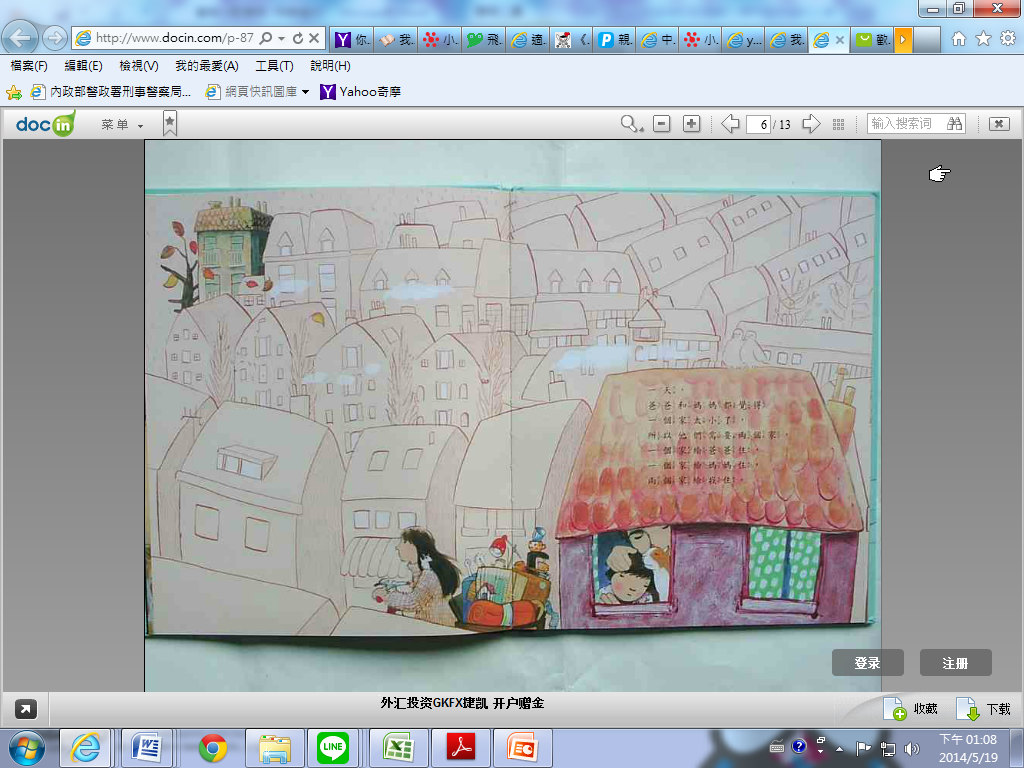 一天，
爸爸和媽媽都覺得，
一個家太小了，
所以他們需要兩個家，
一個家給爸爸住，
一個家給媽媽住，
兩個家給我住。
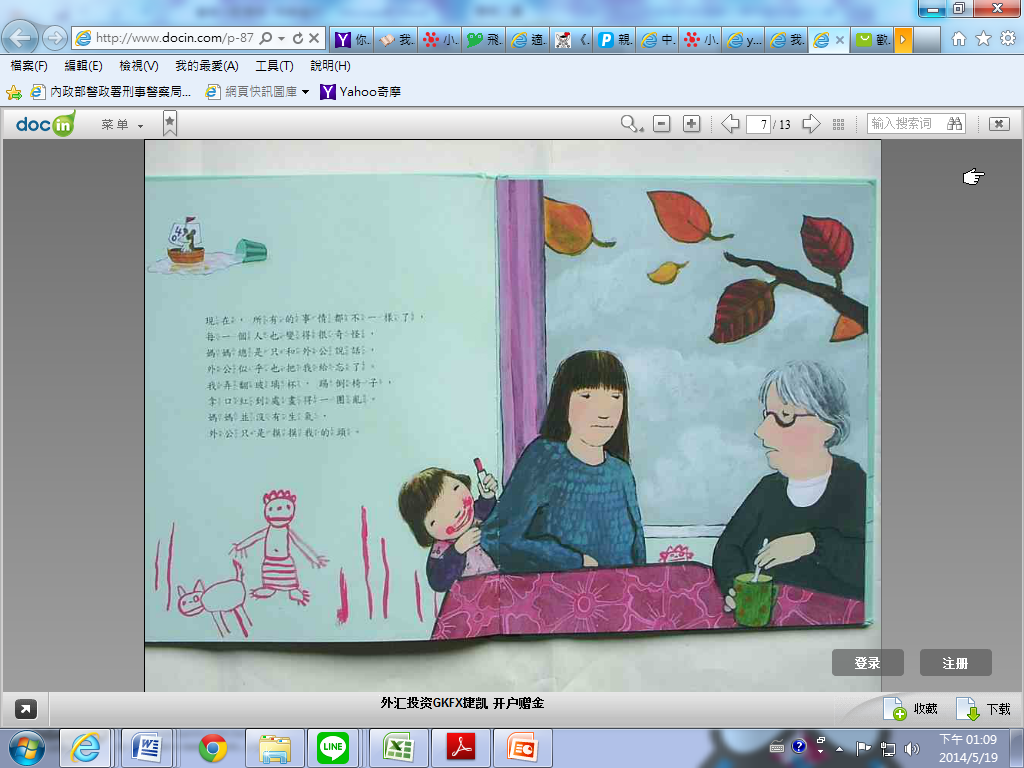 現在，所有的事情都不一樣了，
每一個人也變得很奇怪，
媽媽總是只和外公說話，
外公似乎也把我給忘了，
我弄翻玻璃杯，踢到椅子，
拿口紅到處畫得一團亂
媽媽並沒有生氣，
外公只是摸摸我的頭。
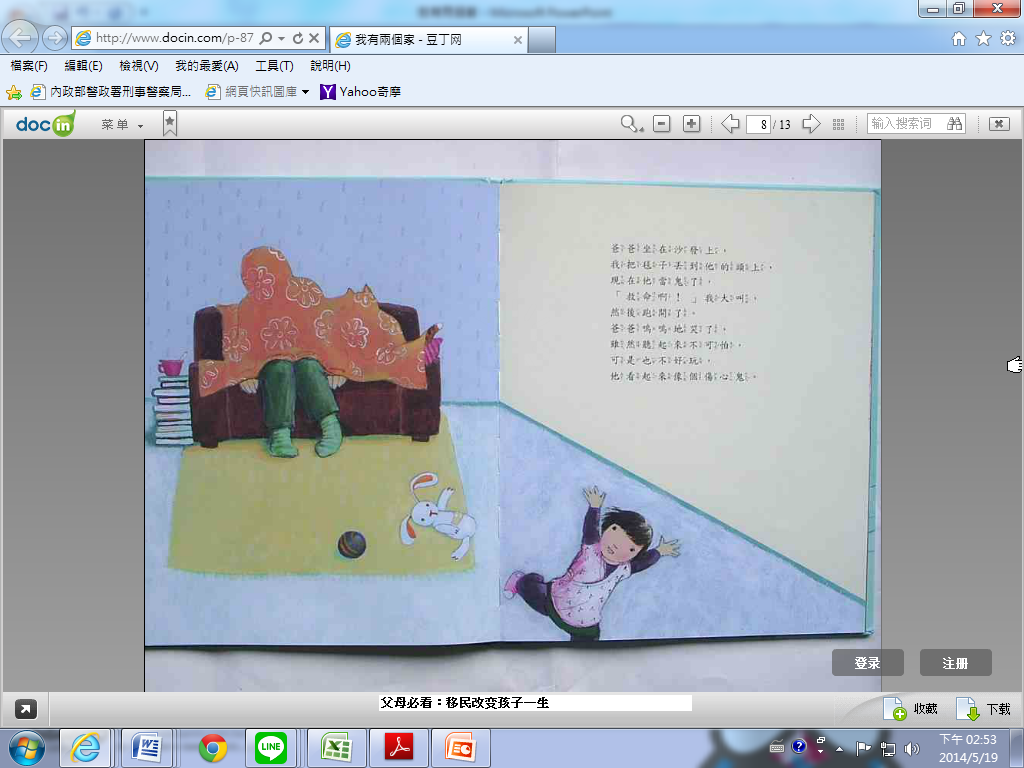 爸爸坐在沙發上，
我把毯子丟到他的頭上，
現在他當鬼了。
「救命啊！」我大叫，
然後跑開了，
爸爸嗚嗚地哭了，
雖然聽起來不可怕，
可是也不好玩，
他看起來像個傷心鬼。
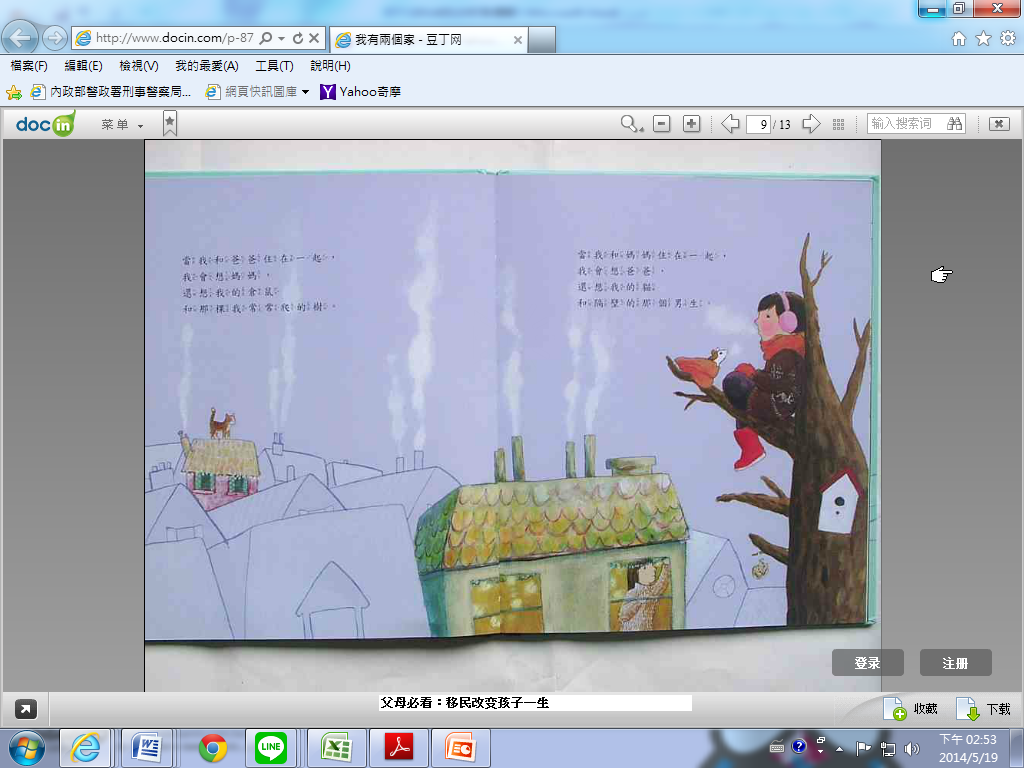 當我和爸爸住在一起，
我會想媽媽，
還想我的倉鼠，
和那棵我常常爬的樹。
當我和媽媽住在一起，
我會想爸爸，
還想我的貓，
和隔壁的那個男生。
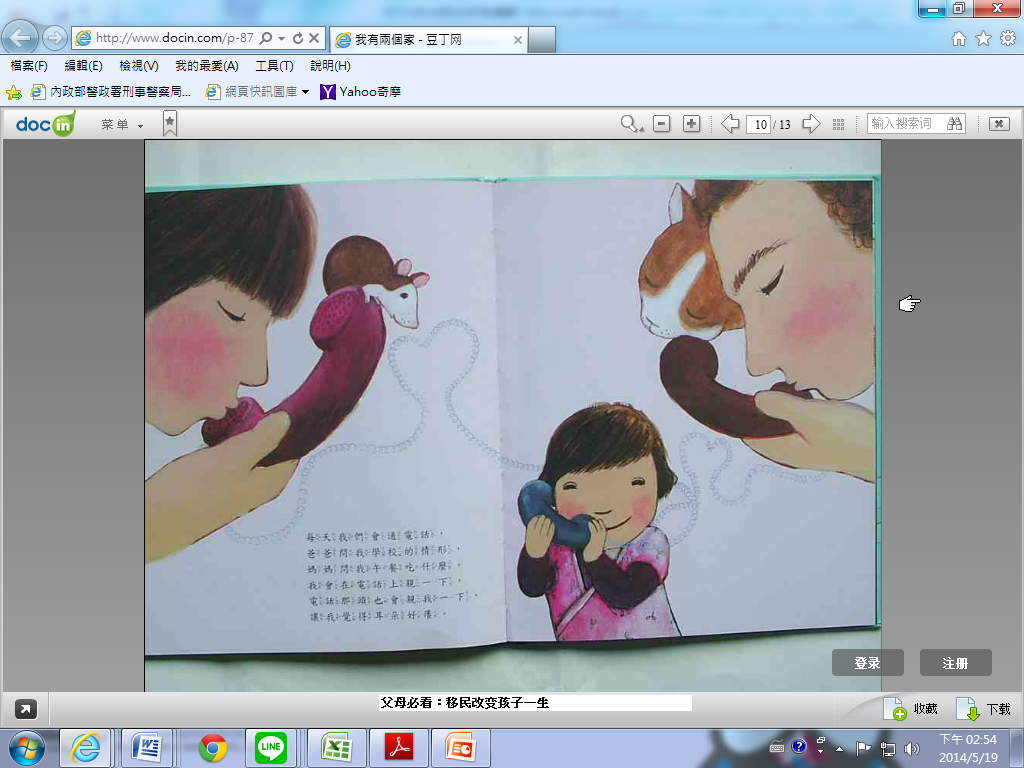 每天我們會通電話，
爸爸問我學校的情形，
媽媽問我午餐吃什麼。
我會在電話上親一下，
電話那頭也會親我一下，
讓我覺得耳朵好癢。
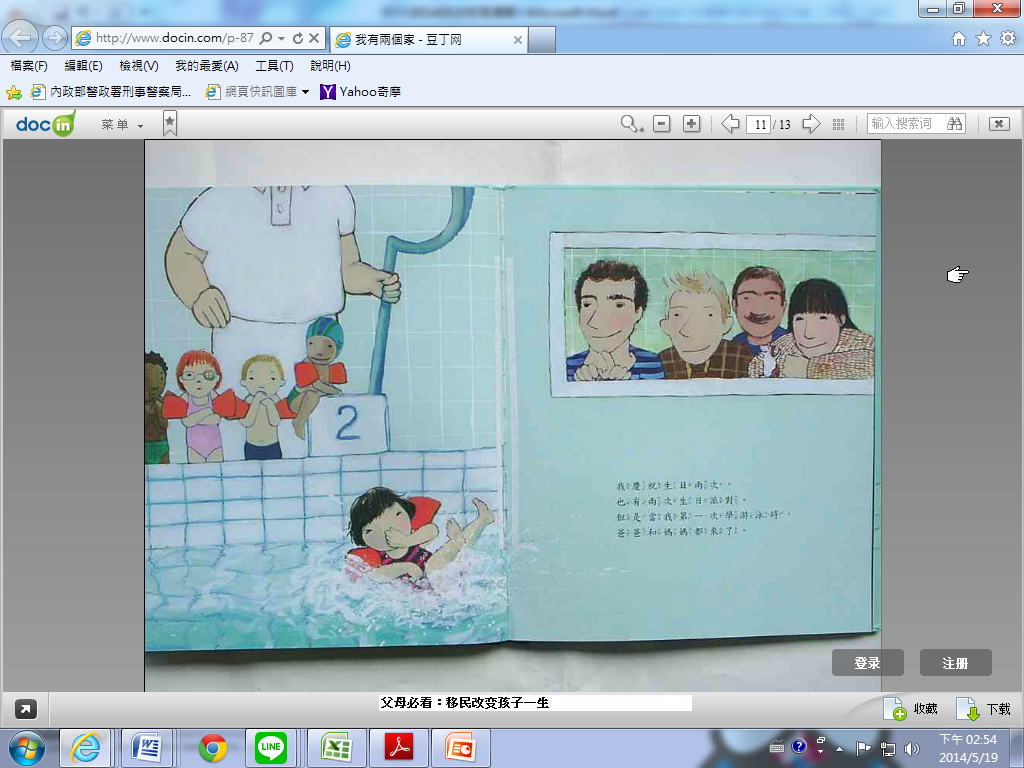 我慶祝生日兩次，
也有兩次生日派對。
但是當我第一次學游泳時，
爸爸和媽媽都來了。
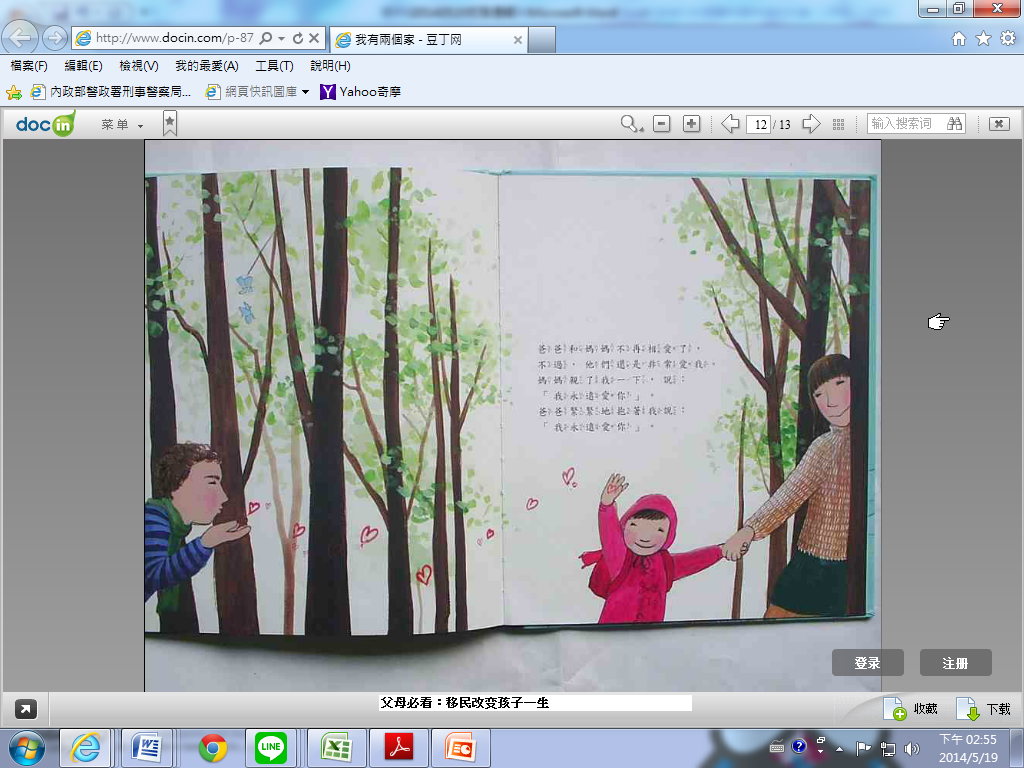 爸爸和媽媽不再相愛了，
不過，他們還是非常愛我，
媽媽親了我一下，說：
「我永遠愛你」。
爸爸緊緊地抱著我說：
「我永遠愛你」。
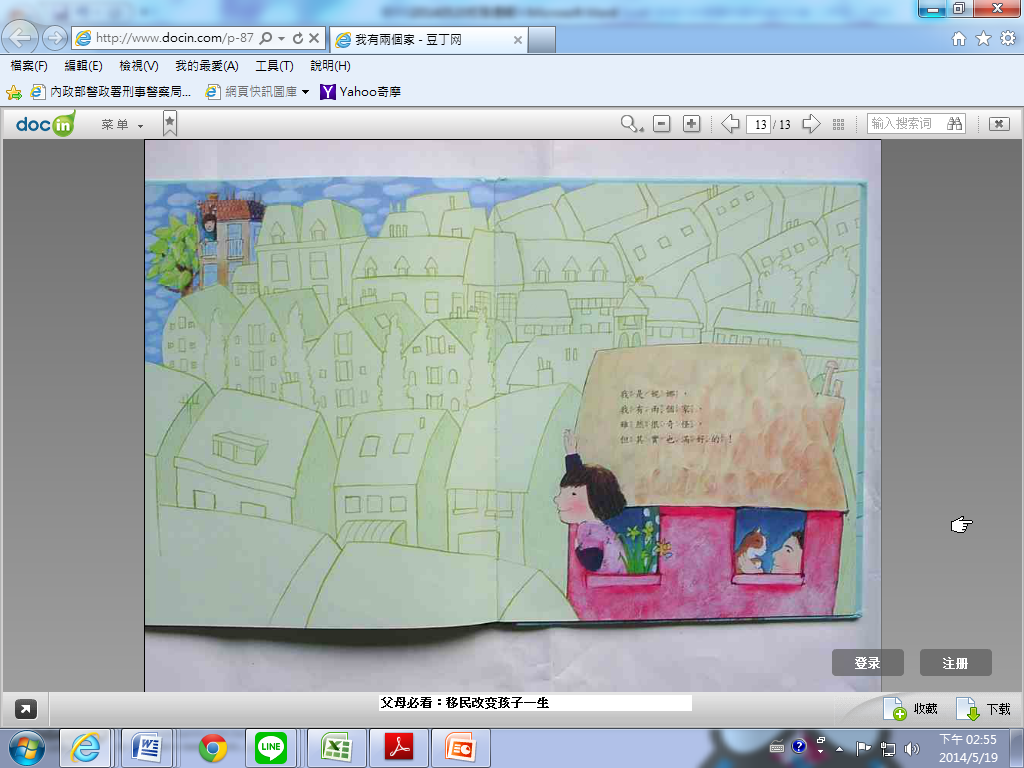 我是妮娜，
我有兩個家，
雖然很奇怪，
但其實也蠻好的！